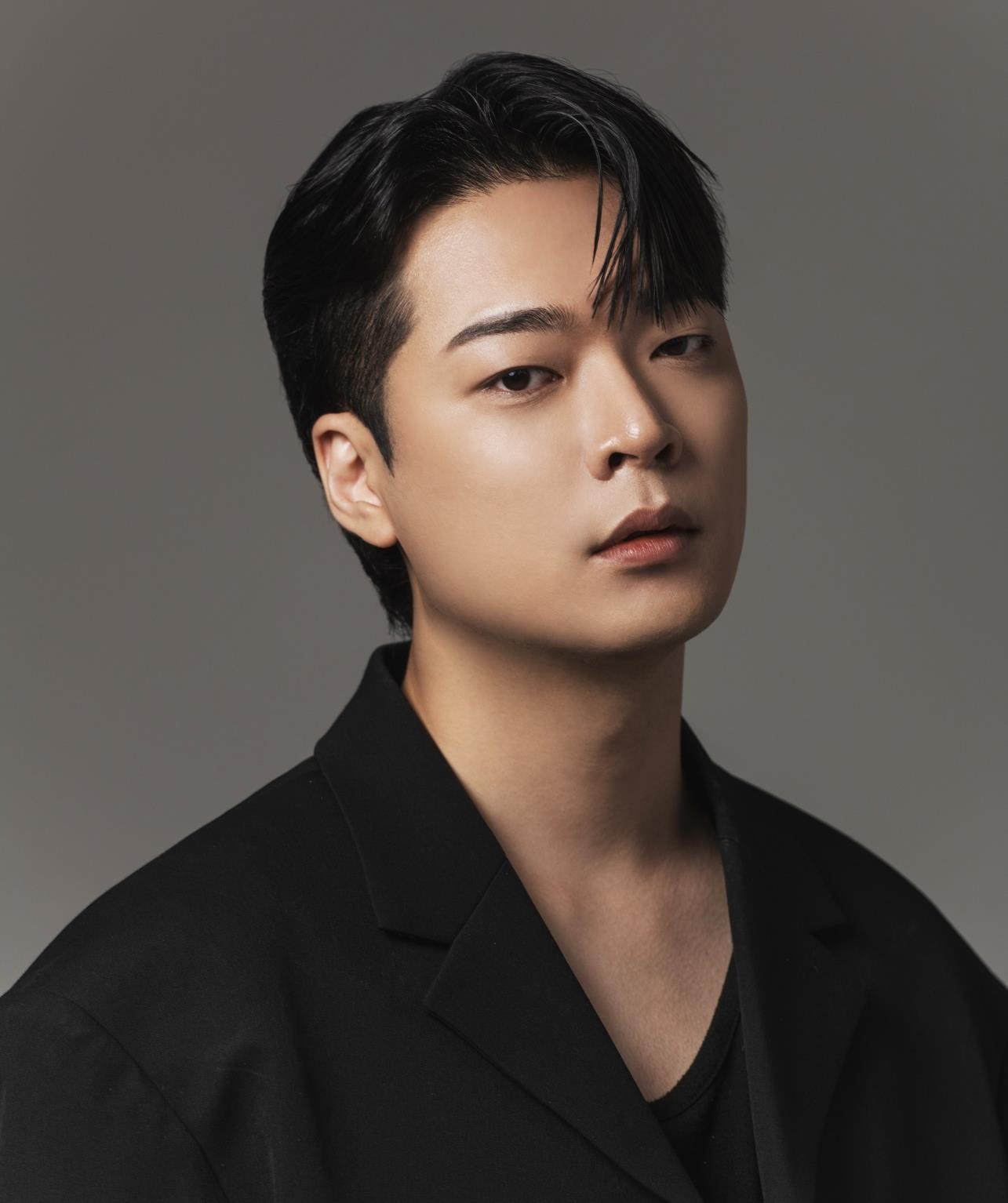 손태욱
생년월일 : 1993. 08. 13
키/몸무게 : 178cm / 65kg
특기 : 액션 요리 강원도 사투리  랩
연락처 : 010-8220-2908
E-mail : taewugi@gmail.com

-영화

<네버다이 버터플라이> 2013
<공수도> 2019
<조선 주먹> 2019
<샤크> 2021

-드라마

SBS <왜 오수재인가> 
2022  넷플릭스 <퀸 메이커> 2023

-연극

<미운남자> 2015
<지평선 너머에> 2015
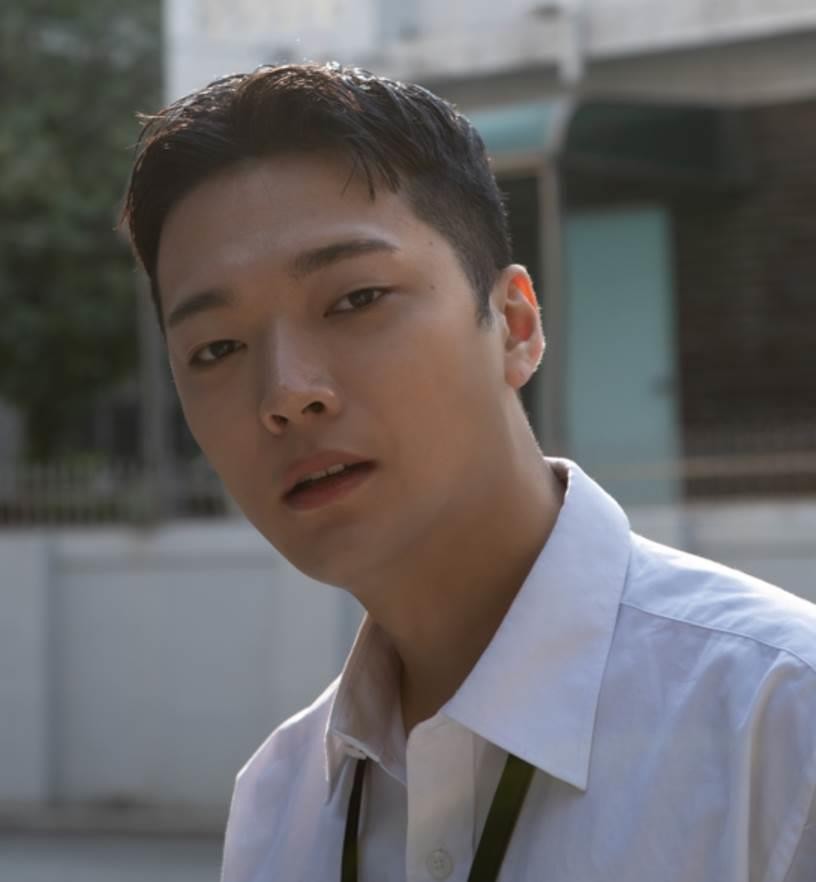 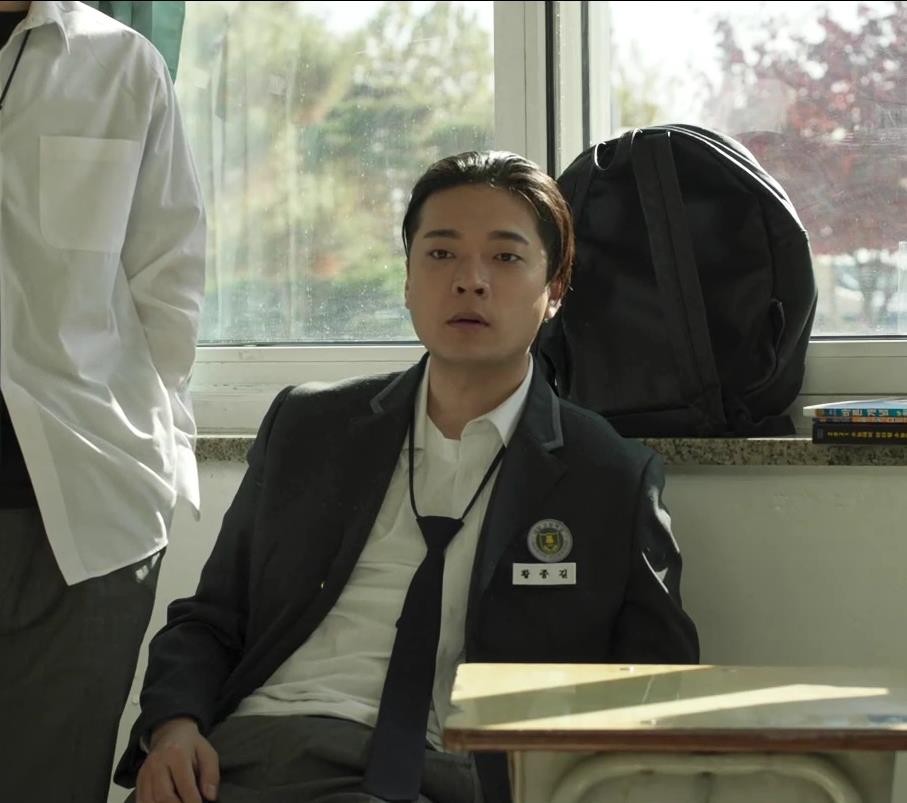 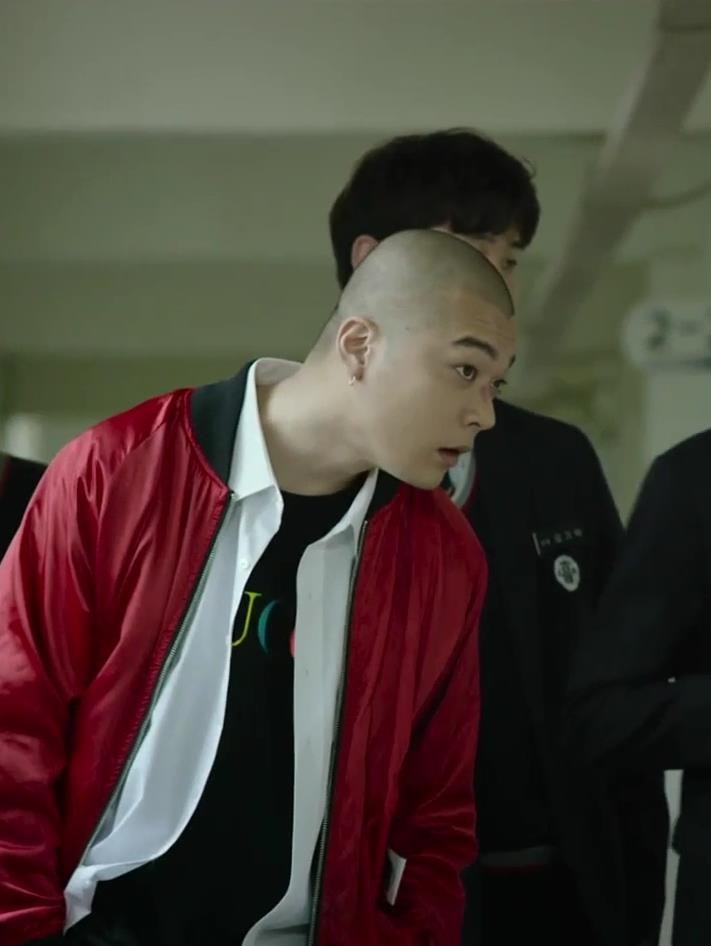 Son Tae Uk